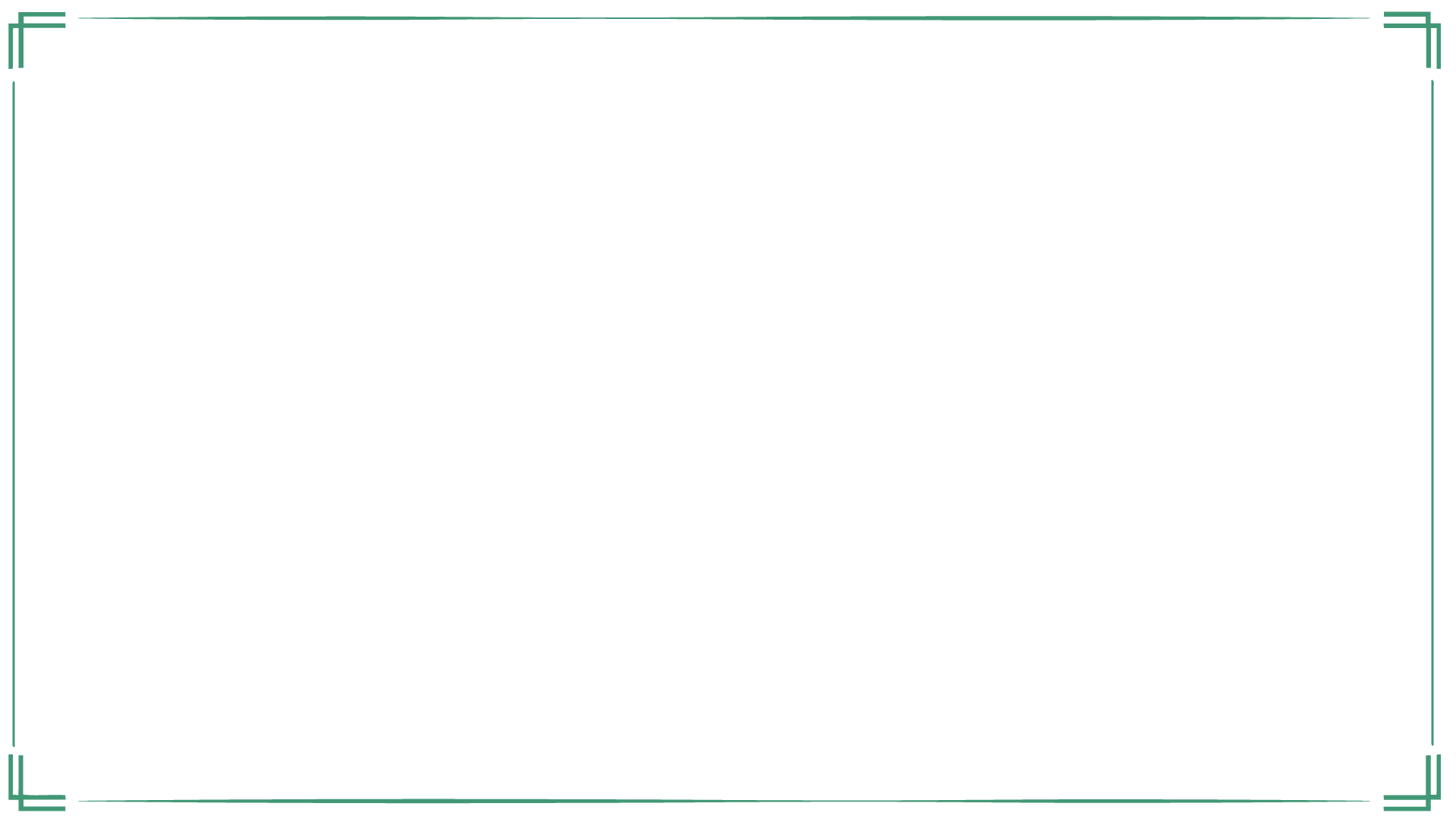 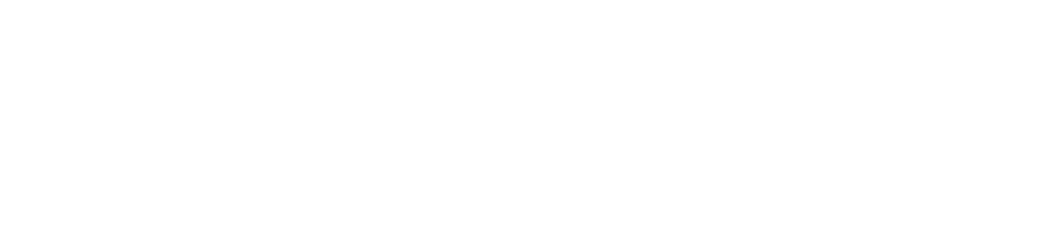 2018 ABOS Conference
Raleigh, NC
October  17 – 19, 2018
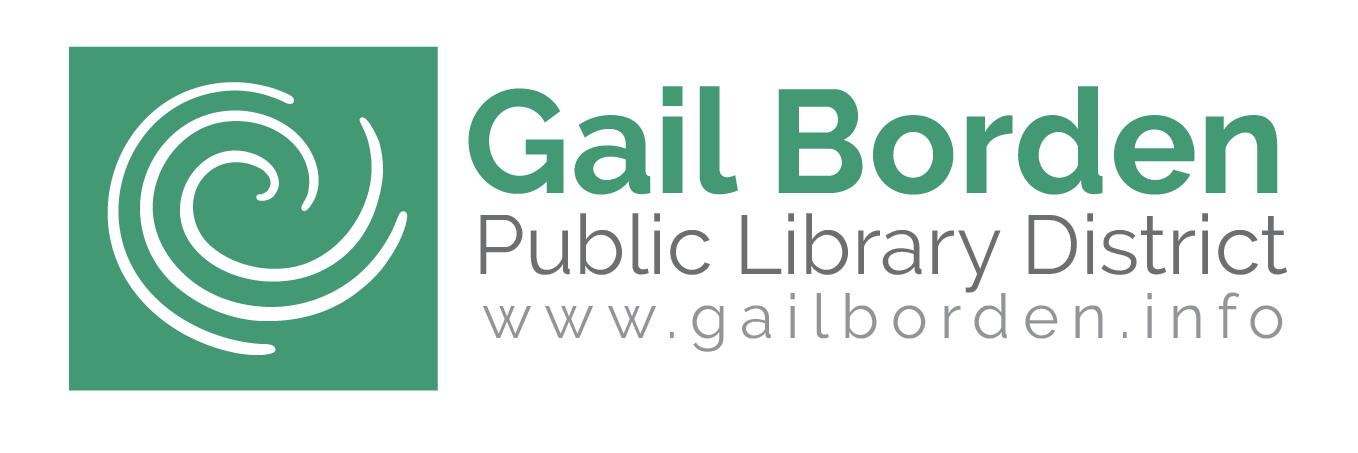 Presented by:
Glenna Godinsky, Life Enrichment Liaison
Ana Devine, Director of Branch Services
1
Gail’s a la carte menu best for:
Seniors at home with caregivers
Senior living communities
Day Care Developmental Communities
Residential Developmental Communities
Staff who serve residents with dementia/varied abilities
Care Partners
2
Gail’s a la carte MenuAgenda
Carry Out - ideas to try at places you already serve
Side Dishes  - ideas to support physical/occupational therapy
Big Kids’ Menu – collaborating with students
Little Kids’ Menu – utilizing children’s crafts
Pre-Packaged Kits – program kits
Starter Dough Recipes – special programming ideas
Secret Ingredients – share our secrets
Delivery Locations – go to these creative locations
Home Made – do these in the library
Desserts 	– building a dementia friendly community
	 – sharing your program photos & getting ideas
Door Prize Drawings 
Questions
- Gail’s Favorites
        
          - Low-cost

        -  Moderate 
      
        -  Greater investment/
           Greater impact

          - Working together
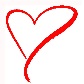 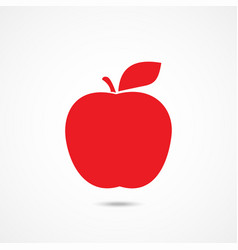 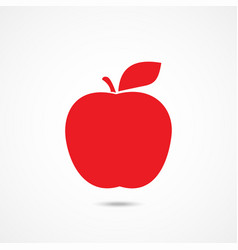 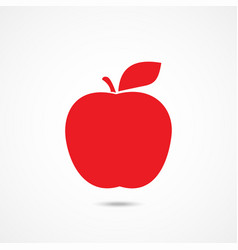 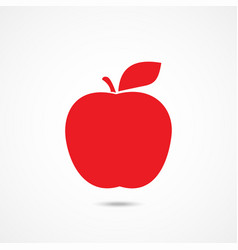 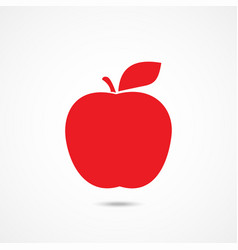 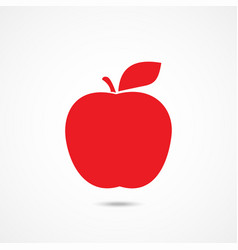 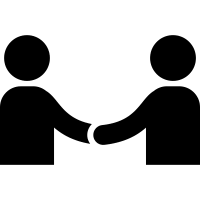 3
Carry Out
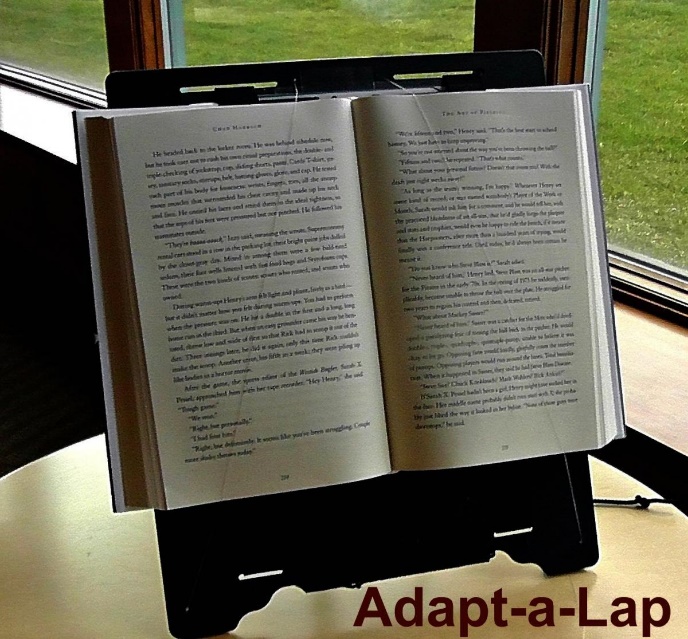 Take these materials to places you already visit:

Hand-held Magnifiers


Adapt-a-Lap


Kindles
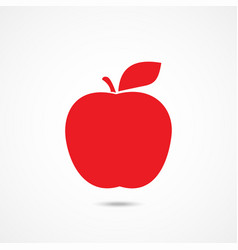 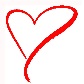 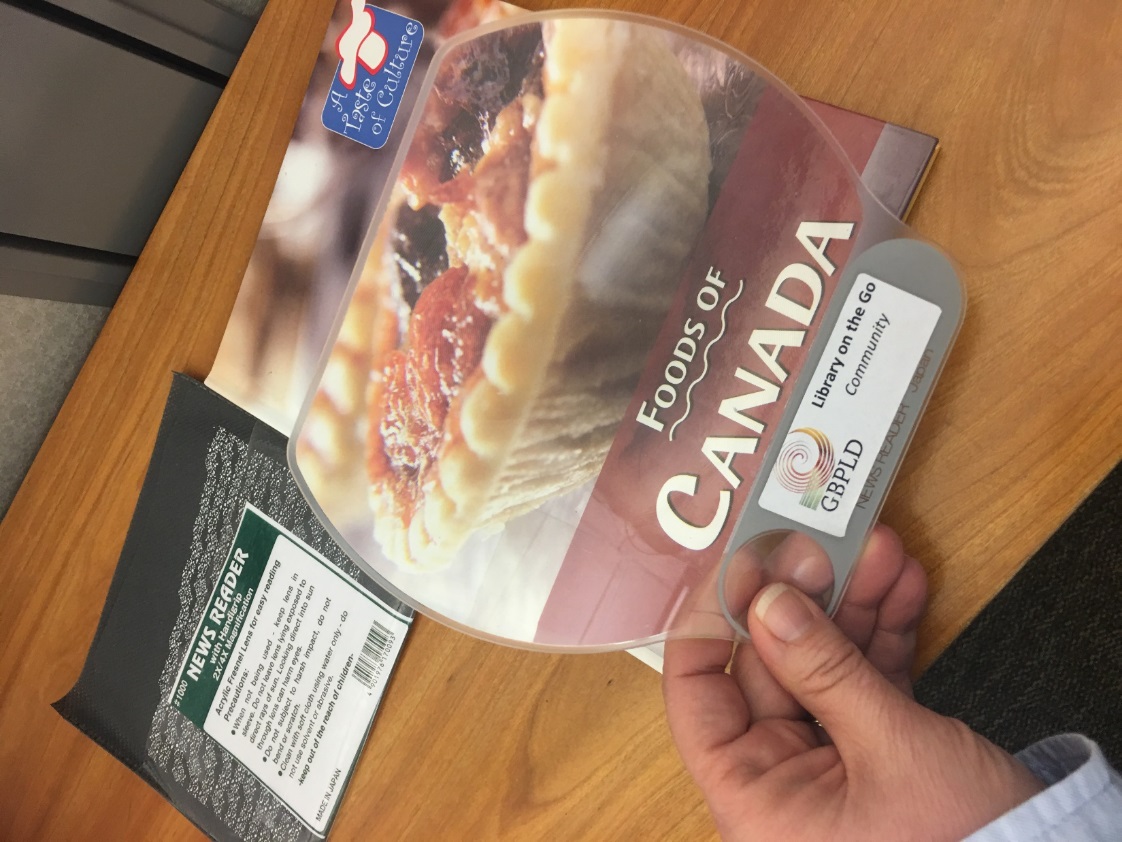 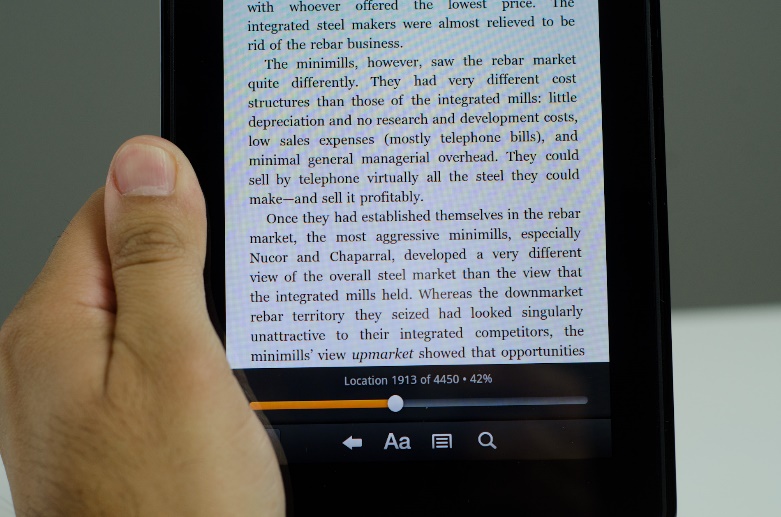 4
Carry Out
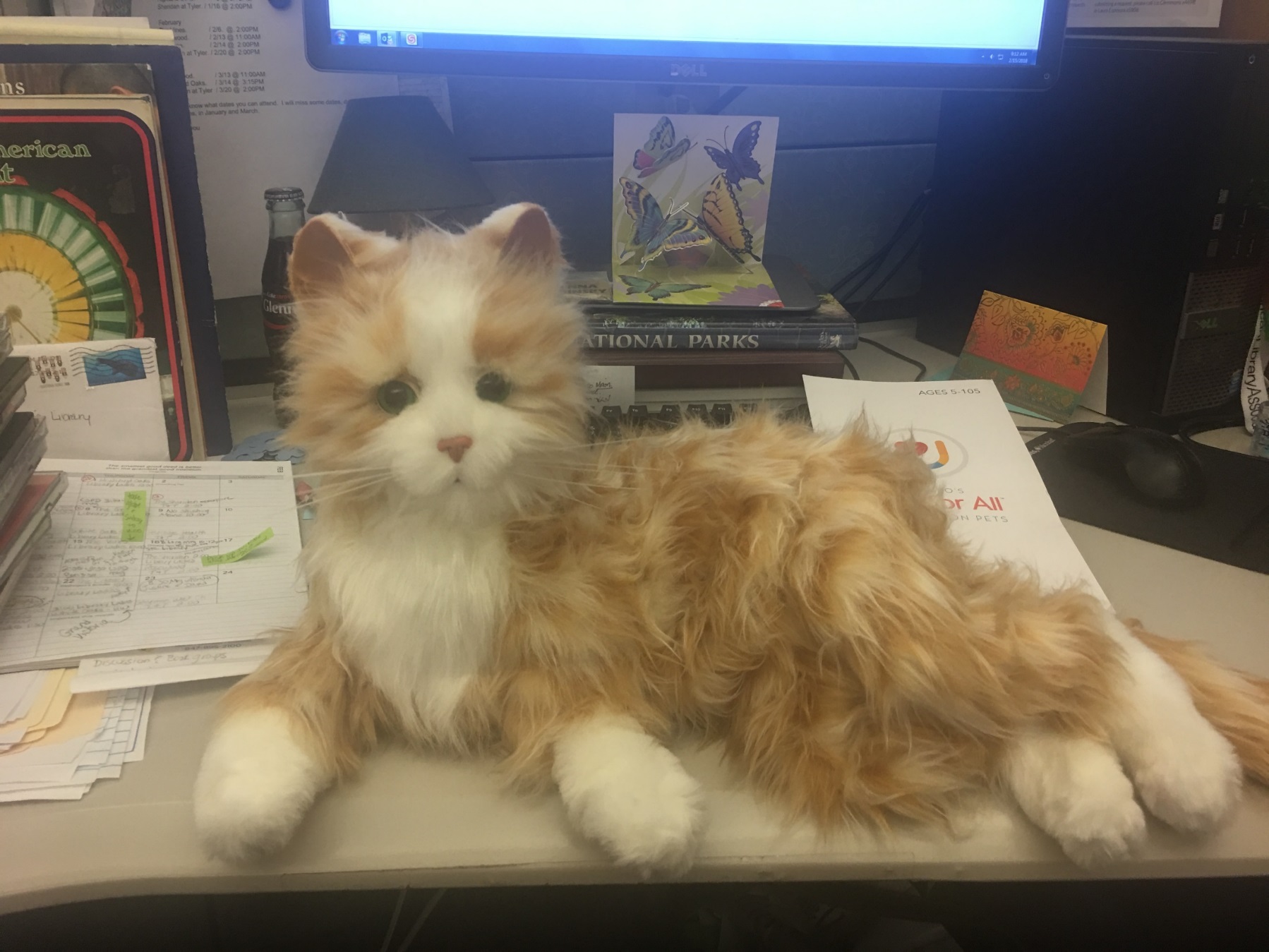 Animatronic Joy for All Pets 
	https://joyforall.com/
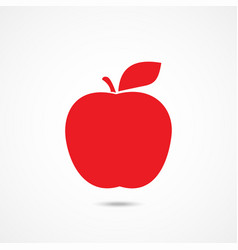 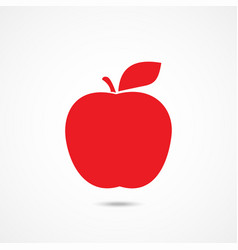 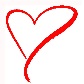 5
Carry Out
Talking Books - https://www.loc.gov/nls/




Tumble Books - https://www.tumblebooks.com/
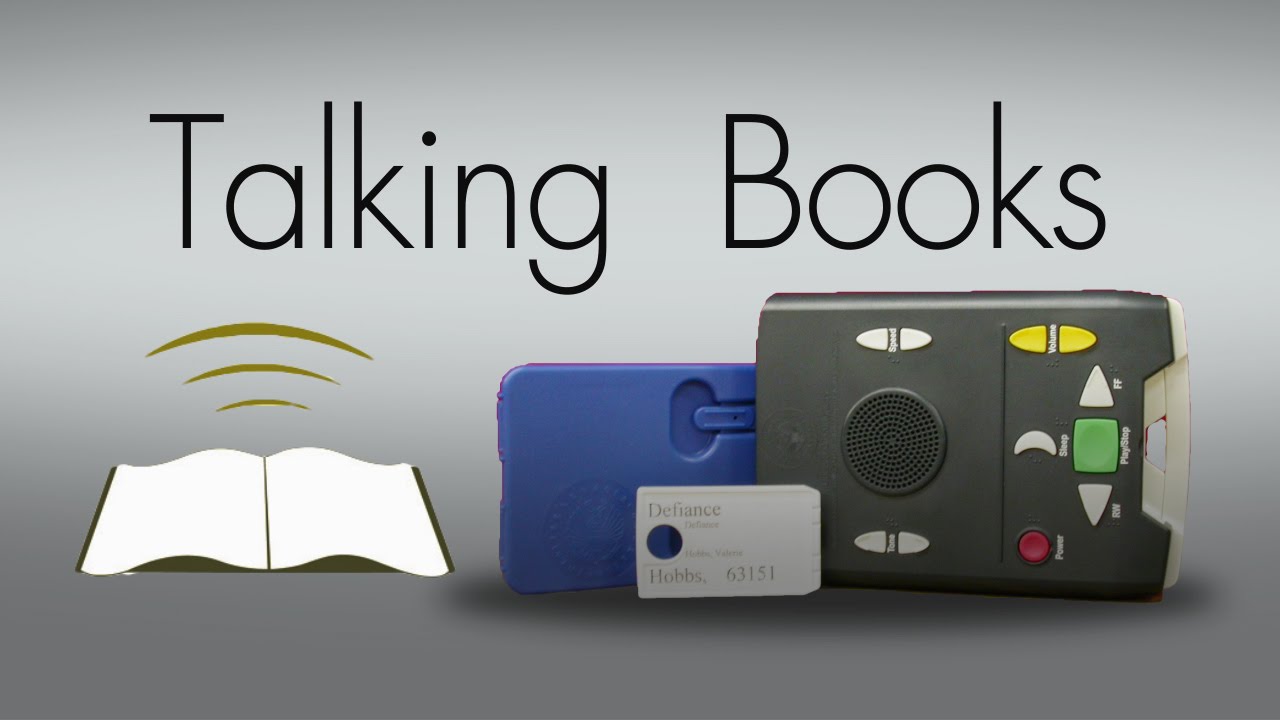 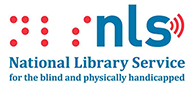 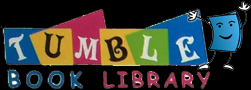 6
Carry Out
Donated and Weeded Materials
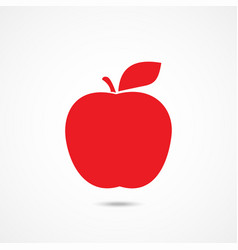 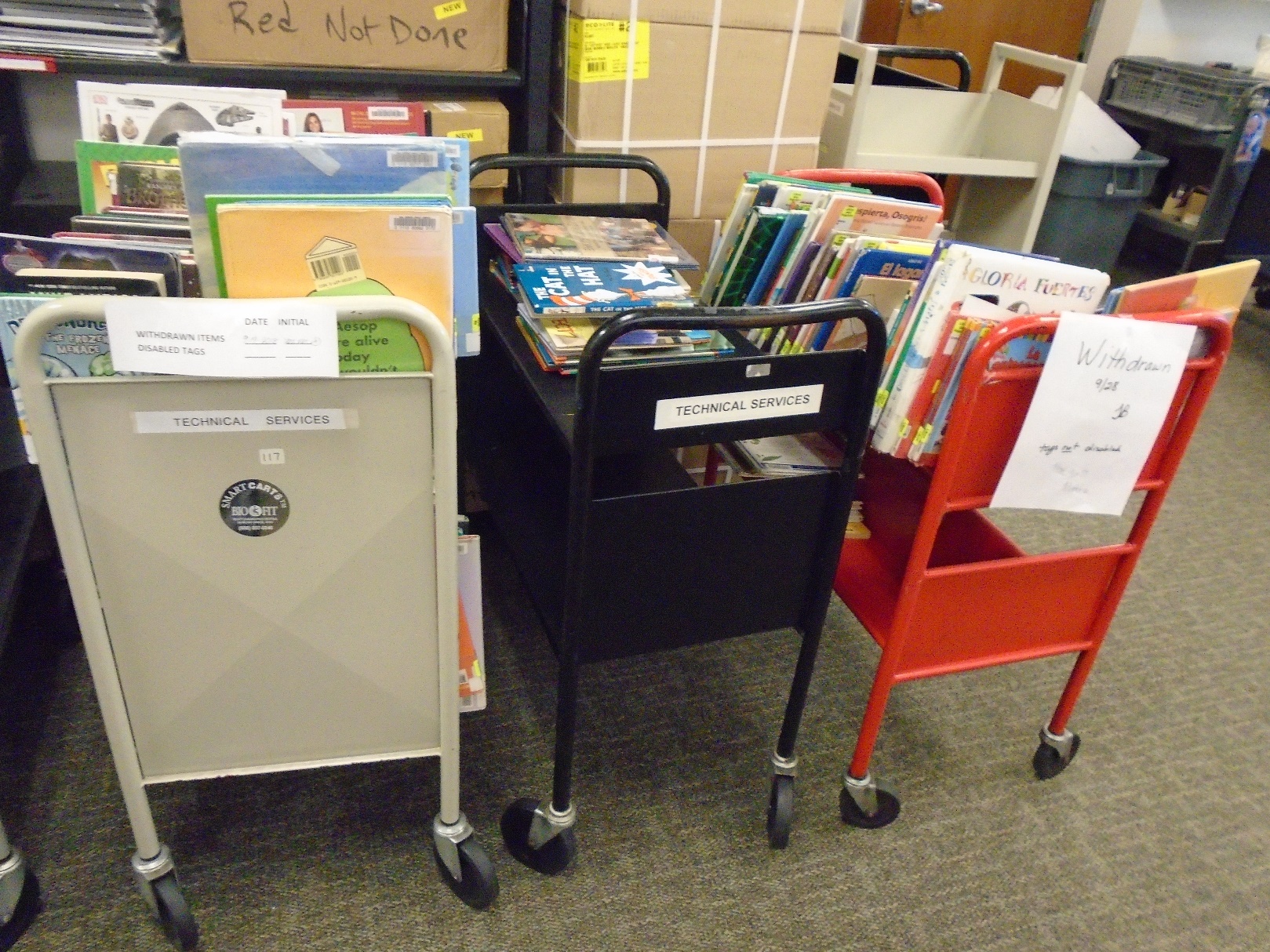 7
Side Dishes
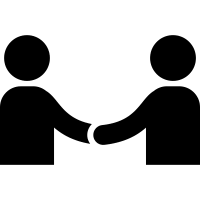 Supporting physical/occupational therapy and offering innovation:

Swoosh Ball Exercise

Adaptive Paint Brushes

Puppets

Kinetic Sand

May Pole
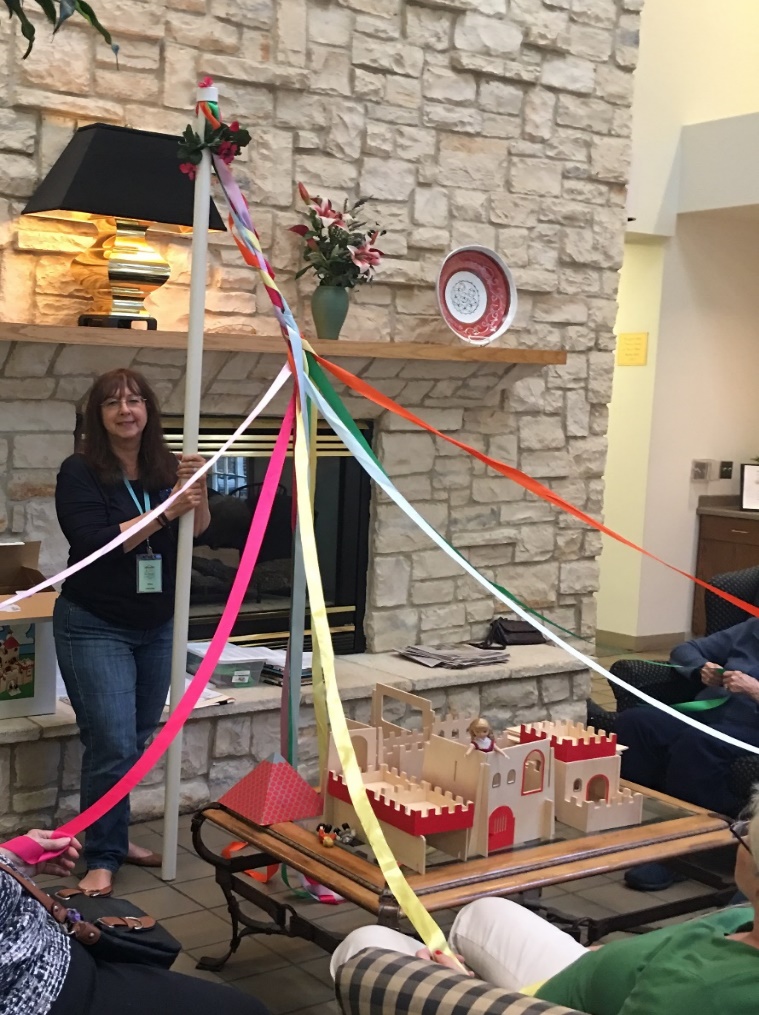 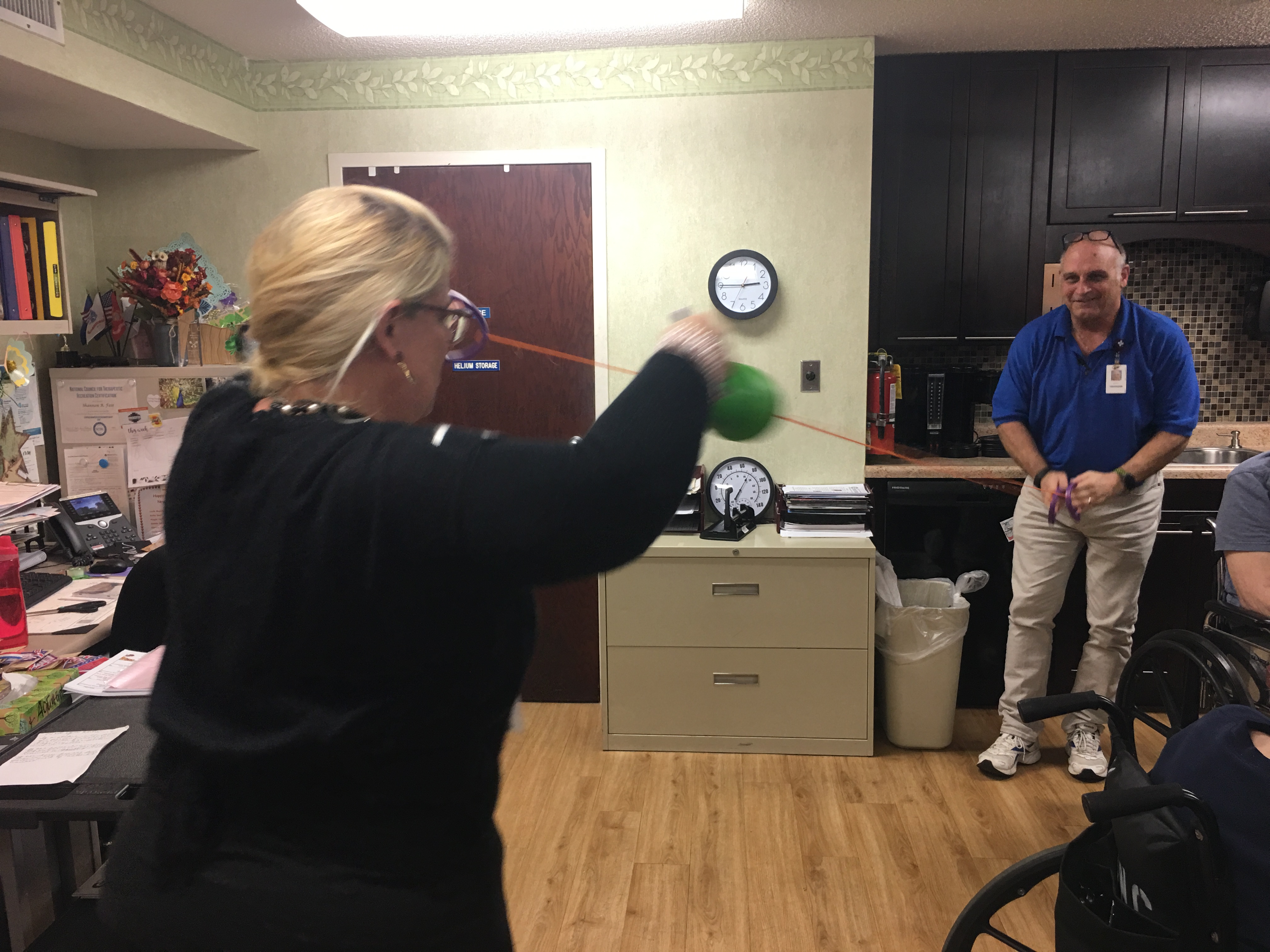 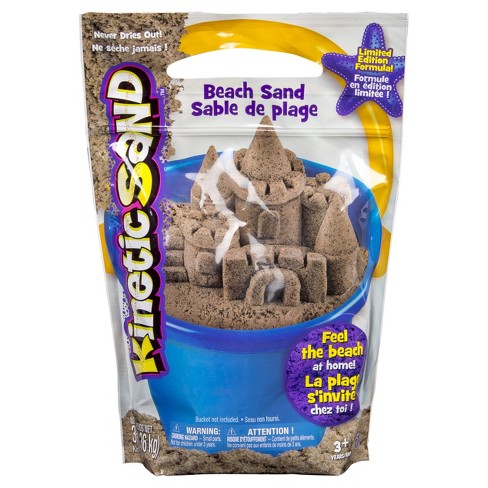 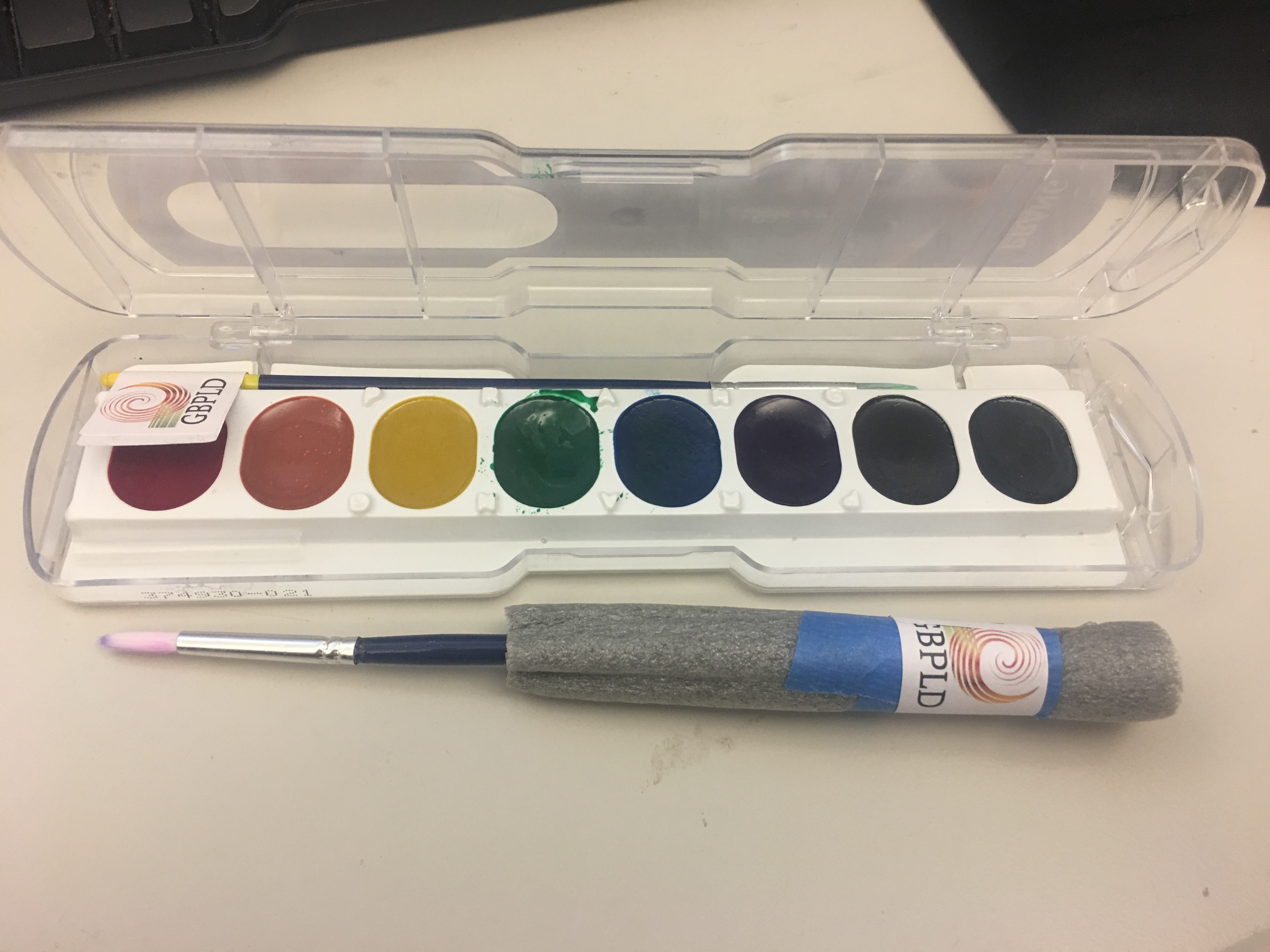 8
Big Kids’ Menu
Collaborate with student life volunteers in high school and college communities.

Fidget Bags - In one day, students made 38 Fidget Bags for memory care communities in our district.
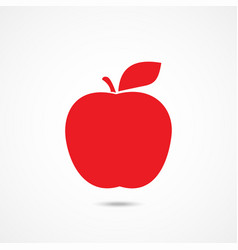 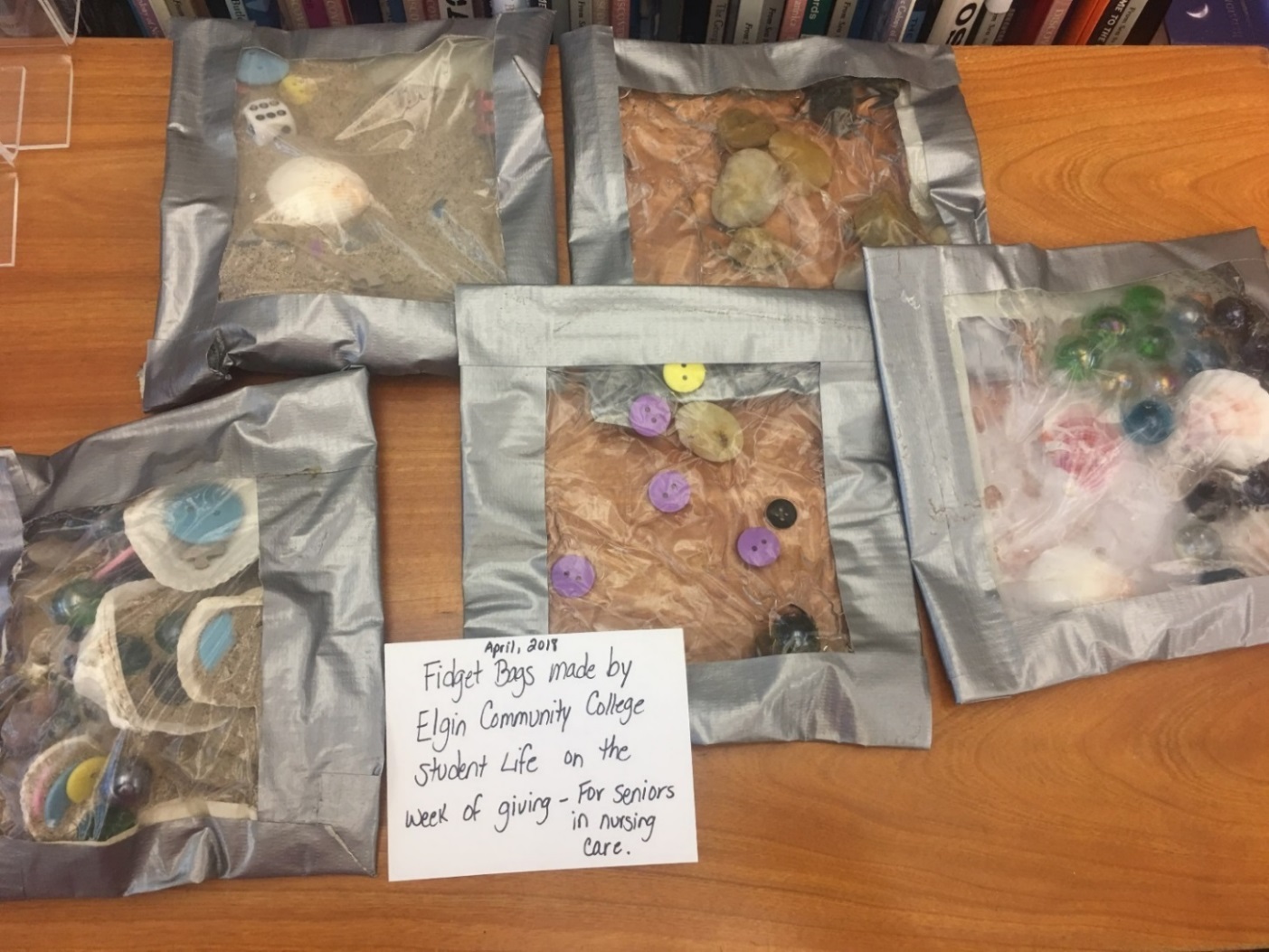 9
Little Kids’ Menu
Children love making crafts!  Invite youth department visitors to make crafts as donations. Kids make one for themselves and one to donate. 
Paper flowers – donate to memory care and developmental community activity directors for flower arranging
Holiday Cards – give to Home Service Delivery patrons with their monthly delivery of books
Multi-generational Pen Pal program (Planned for 2019)
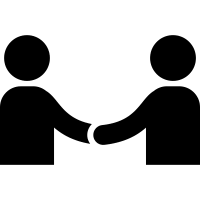 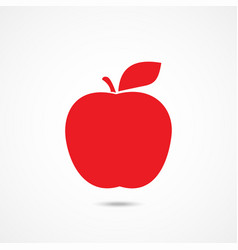 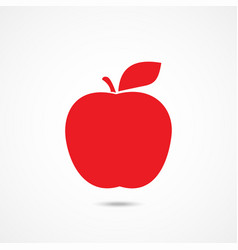 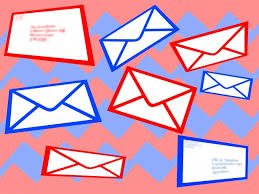 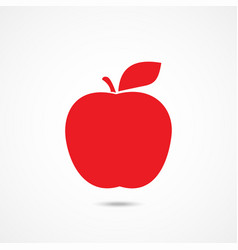 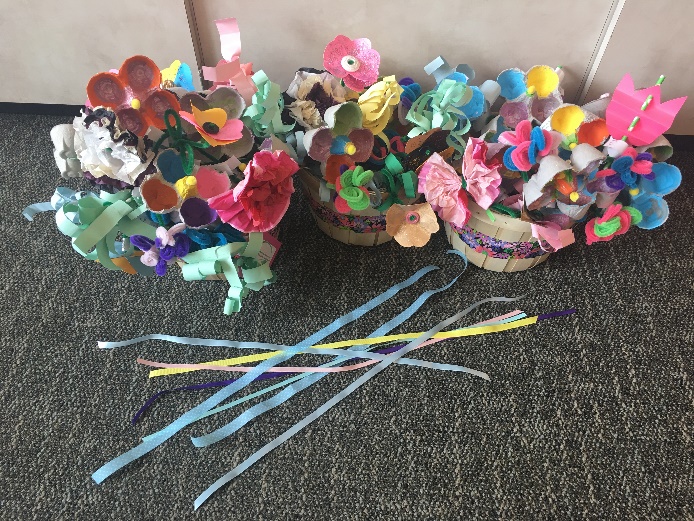 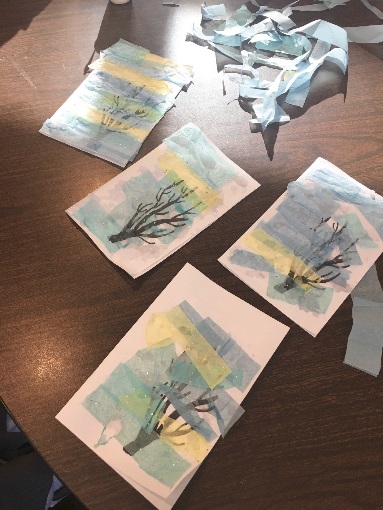 10
Pre-Packaged KitsTales and Travel Awards
Developed by Mary Beth Riedner and Gail Borden Public Library District. 
Tales and Travel Memories is nationally recognized.
The Jean Williams Sayer Upstart Innovation Award through the Chapter of the Medical Library Association, 2014
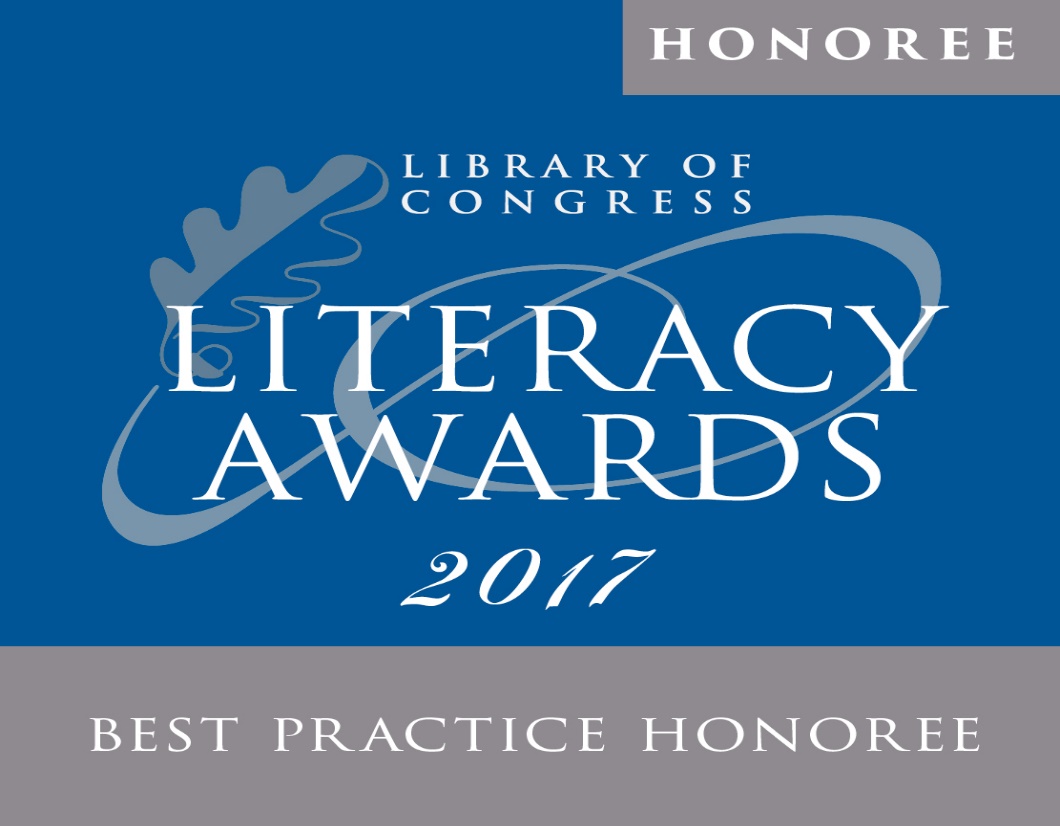 The American Library Association 
Carnegie-Whitney Grant, 2013
Featured in: American Libraries Magazine, April 11, 2016
http://americanlibrariesmagazine.org/2015/02/09/stimulating-minds/
Published in: Strategic Library, July 2014
http://cld.bz/L41Qhuo#8/z
2015-2016 Target Research Project Award
Through the National Network of Libraries of Medicine and the University of Illinois, Chicago
11
Pre-Packaged Kits
Tales and Travel www.TalesAndTravelMemories.com
Designed for those with dementia and their caregivers
Free downloadable for all public libraries
Take an imaginary trip to a foreign country through books and more
Exists as a program
Exists as a circulating kit
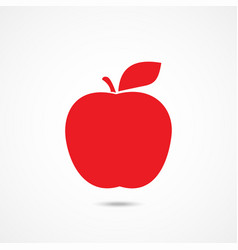 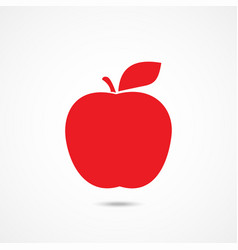 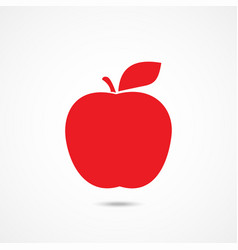 12
Pre-Packaged KitsTales and Travel
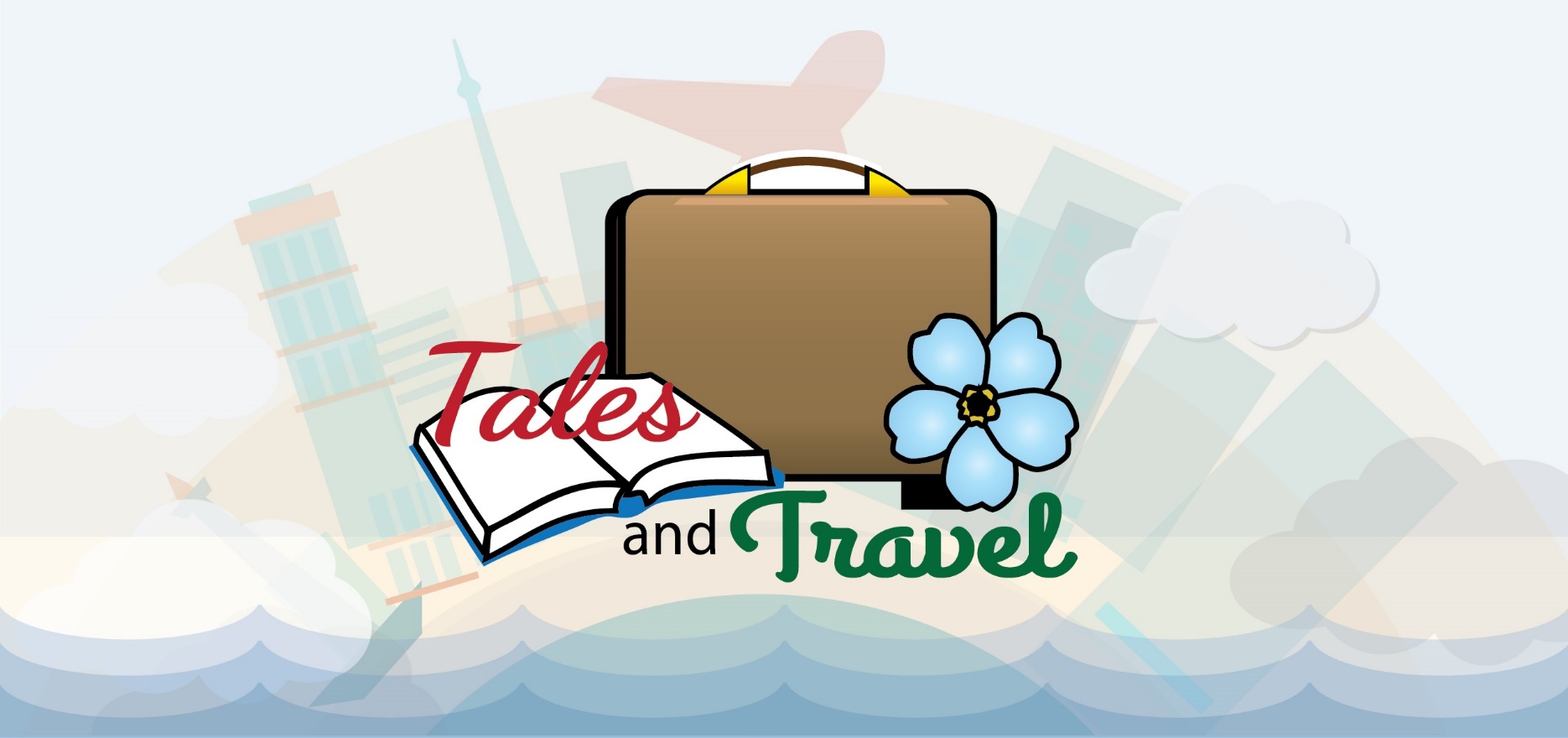 5 Facts
Folktale
Books
Souvenirs
Sensory items
Music
Passive Programming
Evaluation Forms
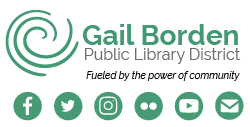 13
Tales and Travel: Evidence-based Researchon patrons with dementia and their caregivers
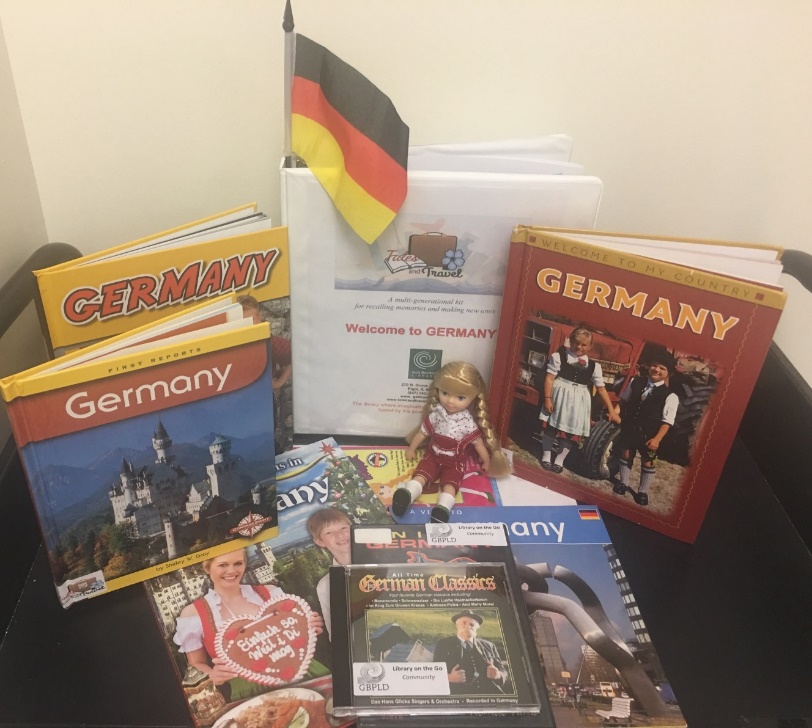 Increases in:
Social & Cognitive Engagement 
Quality of Satisfying Interactions 
Patrons’ Relational Skills 

Decrease in:
Stigma of Dementia
Isolation
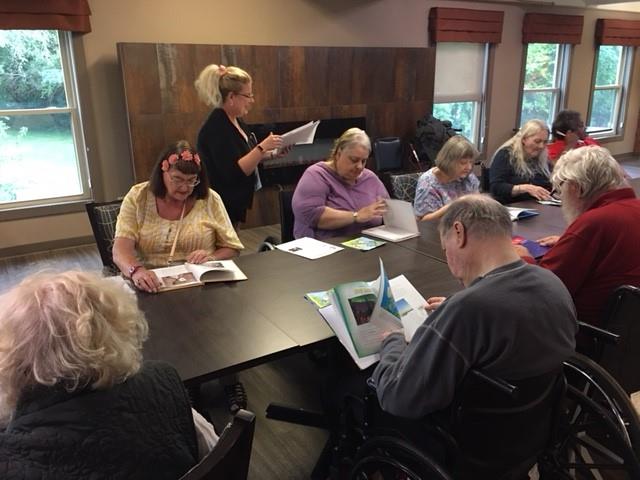 14
Starter Dough Recipes
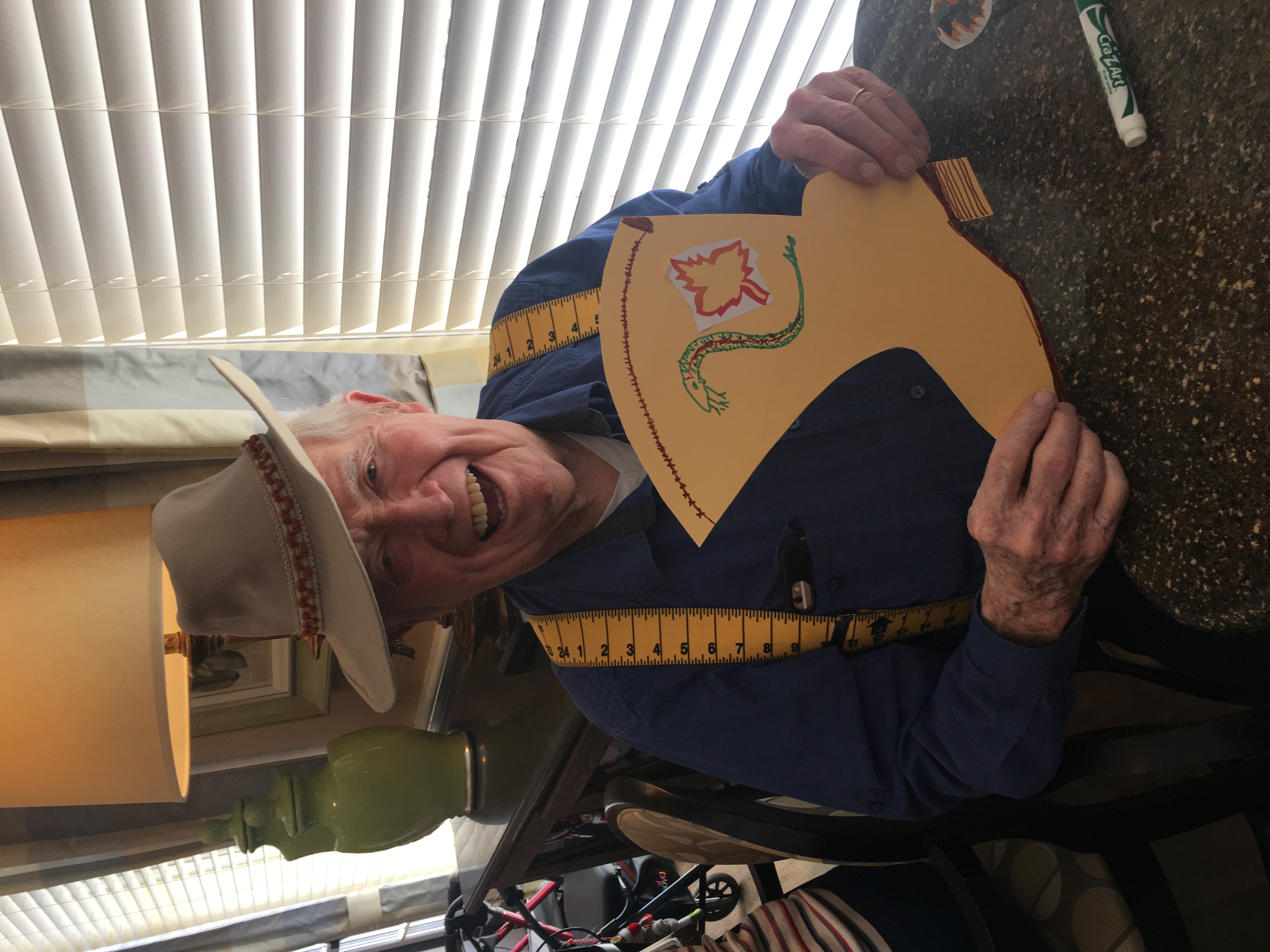 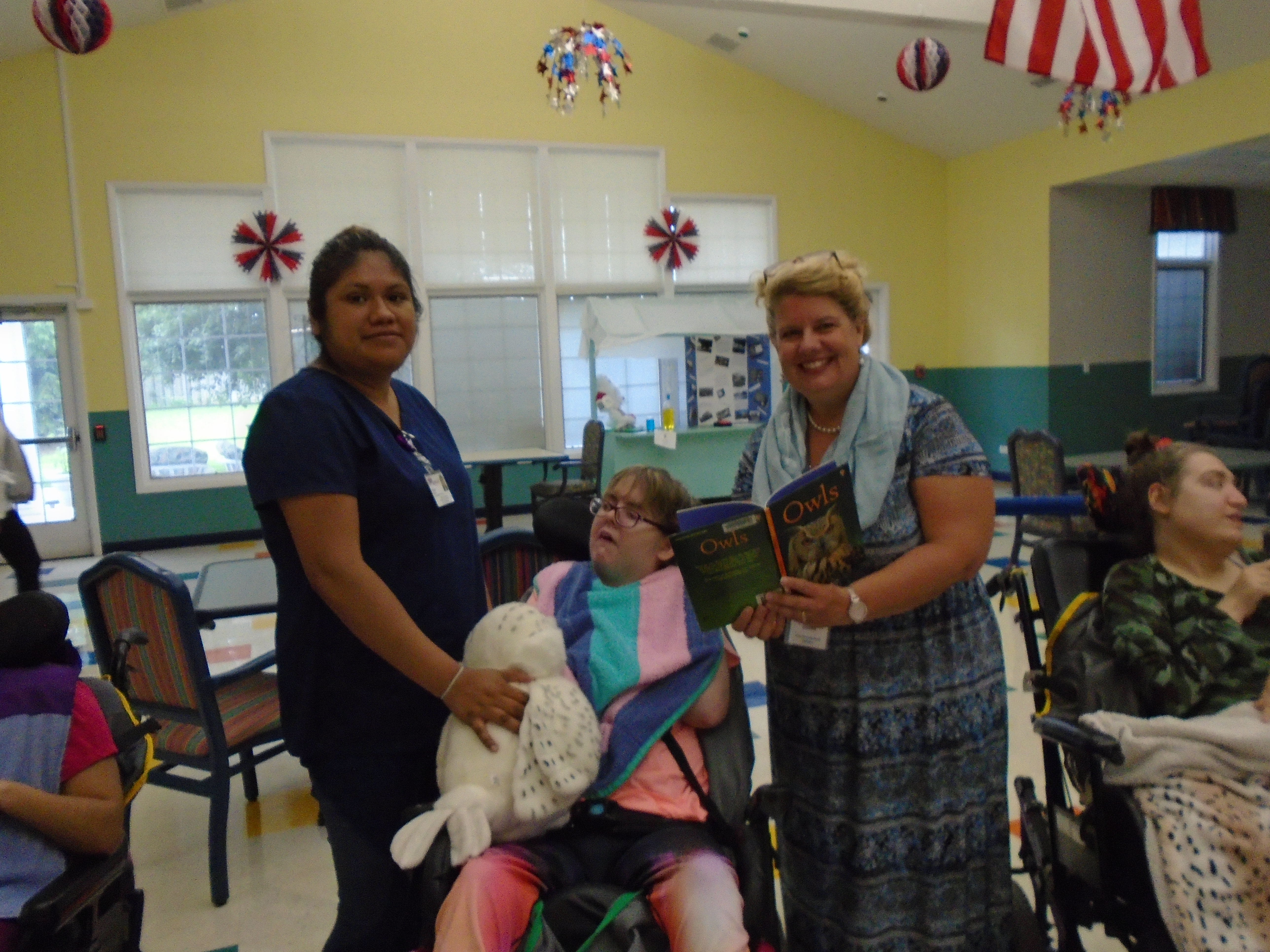 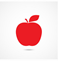 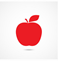 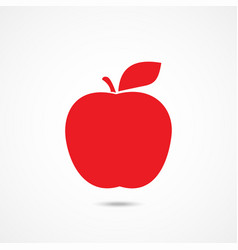 Library Fun & Facts Program

Singing opening song
Reading 5 Facts Aloud
Listening to Story/Discussion
Viewing photos or books
Hands-on activity such as community art project
    or interactive objects (swoosh ball)
Reflections on art project
Singing closing song
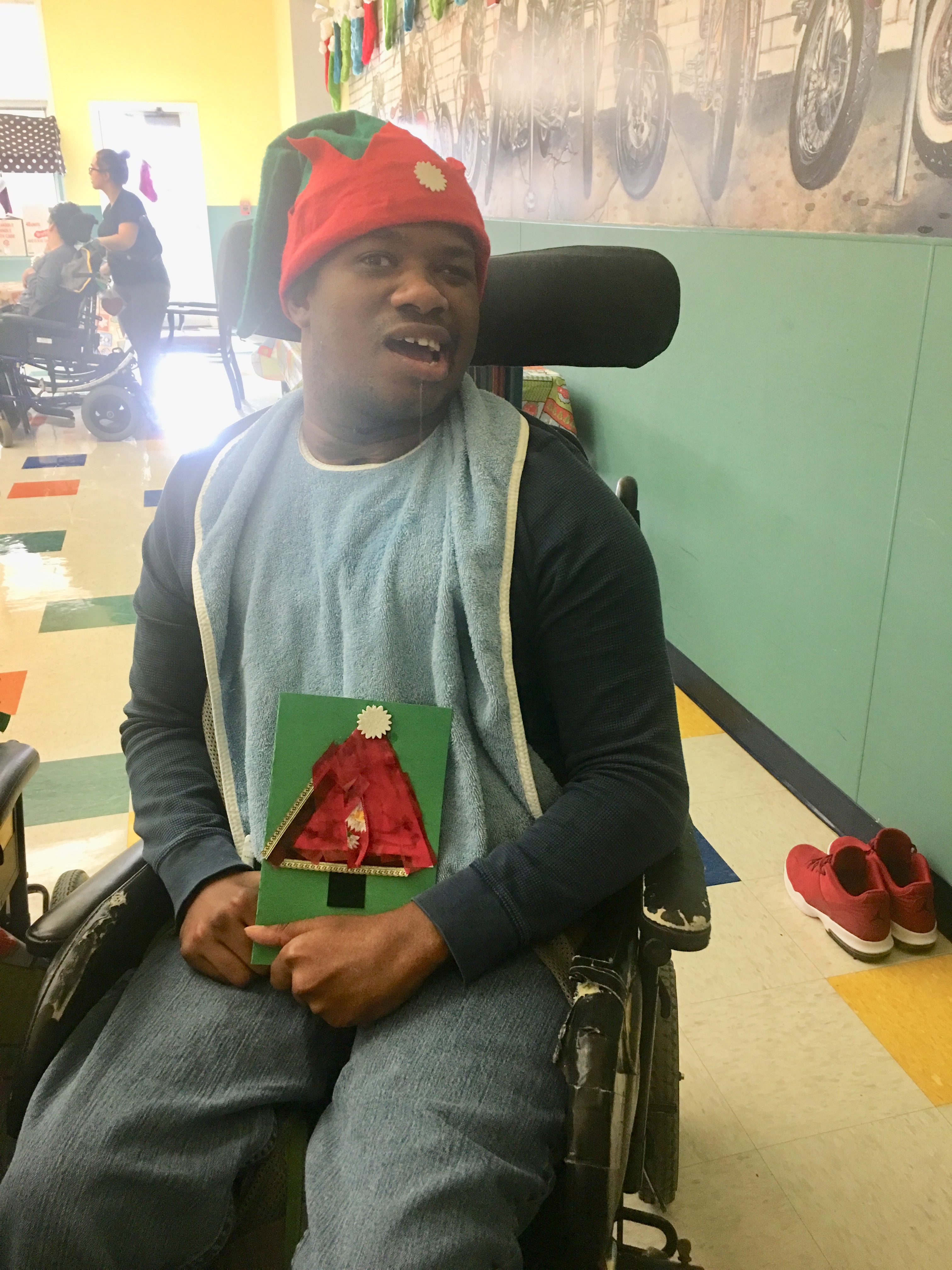 15
Library Fun & Facts Program Themes
Wassily Kandinsky, Father of Abstract Art
Take Me Out to the Ball Game
Visit the State Fair
Female Visual Artists
Cruise Ships to Subway Trips:  Transportation in America
Wild West: Mountain Men & Women
Great American Amusement Parks
Beach Party:  The Science Behind the Colors of the Beaches
Butterfly Migration
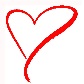 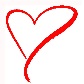 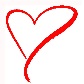 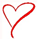 16
Secret Ingredients
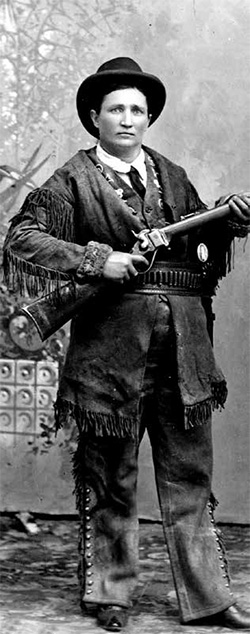 Spice  - add some spice to non-fiction information
	Integrate biographies that include overcoming adversity, weird 	facts, and out of the ordinary situations.  
	Mountain Charley
	Local celebrity – Mr. Pumpkin of Sycamore, IL		
Sensitivity to Veterans – be sensitive to discuss the countries in which they spent their tours of duty .
    	Unless having discussions with groups designed
	 for veterans and led by veterans.
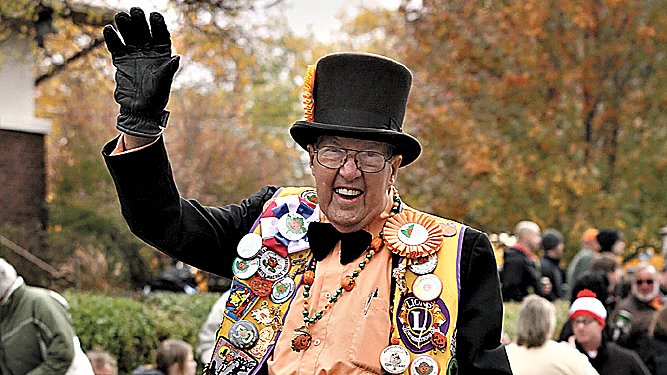 17
Secret Ingredients
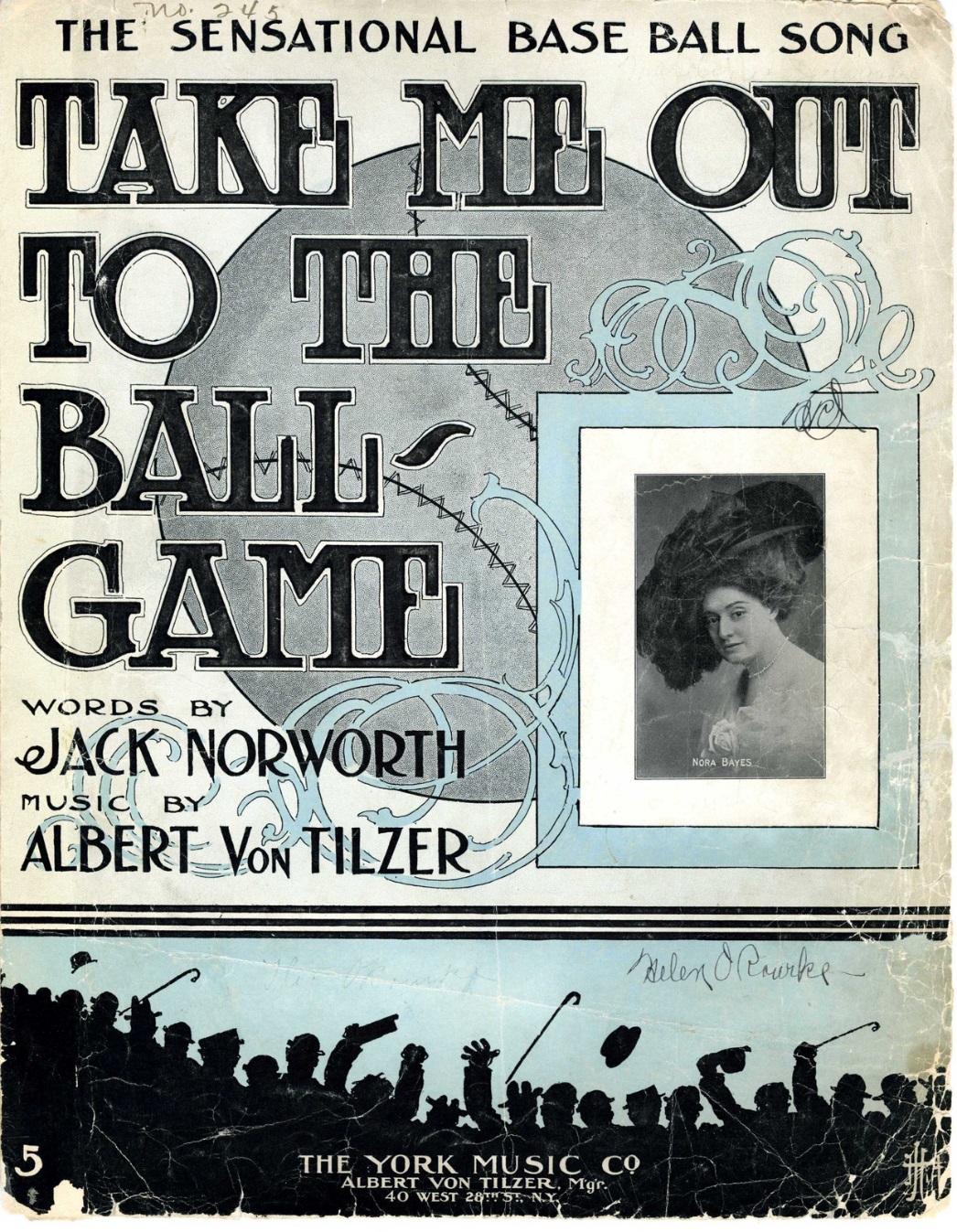 Music - Seniors love to sing! 
Some favorites include:
	Take Me Out to the Ball Game
	Happy Birthday
	America the Beautiful and other patriotic songs
	Home on the Range
	For We are Jolly Good Fellows
	Oh Susanna
	I’ve Been Working on the Railroad
	This Land is Your Land

Music Division, The New York Public Library. "Take me out to the ball game"The New York Public Library Digital Collections. 1908. http://digitalcollections.nypl.org/items/510d47e3-14d8-a3d9-e040-e00a18064a99
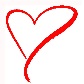 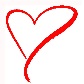 18
Secret Ingredients
Volunteerism - Engage memory care and developmental groups through volunteerism.  Invite special needs groups to make crafts that can be used in other programs.
	
Association for Individual Development group made a circus train poster that helped to show the caste system that existed on circus trains in the late 1800s.

One memory care unit painted water color backgrounds. These were cut into postcards and another local group added African animal silhouettes.  These lovely Savanna postcards were then placed at the dinner table for residents to enjoy.
19
Delivery Locations
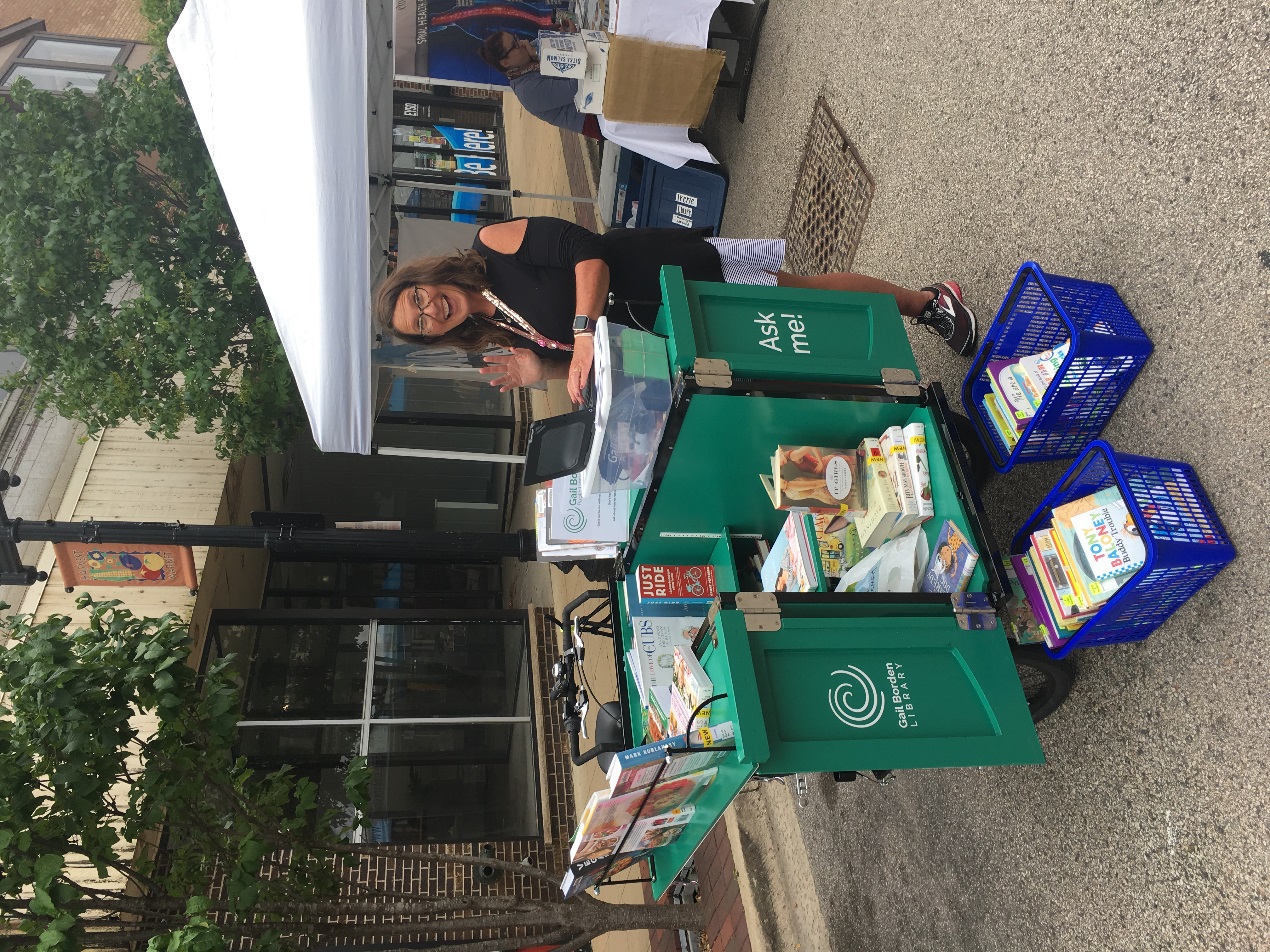 Consider expanding your services to these locations:

Barbershops
Crisis Centers
Food Pantries
Local Restaurant Storytimes
Park/Zoo Storytimes
Laundromats
Senior mobile home park communities
Farmers Markets

	All of these locations can be paired with bookmobile and/or book bike services.
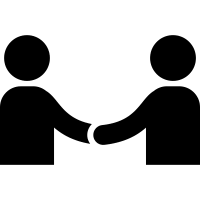 20
Home Made options
Can’t get away from your desk?   Consider one of these ideas:

No-Shushing Movie

Memory Café

Halloween Costume Parade

Fall Fun Fair

Music in the Stacks
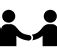 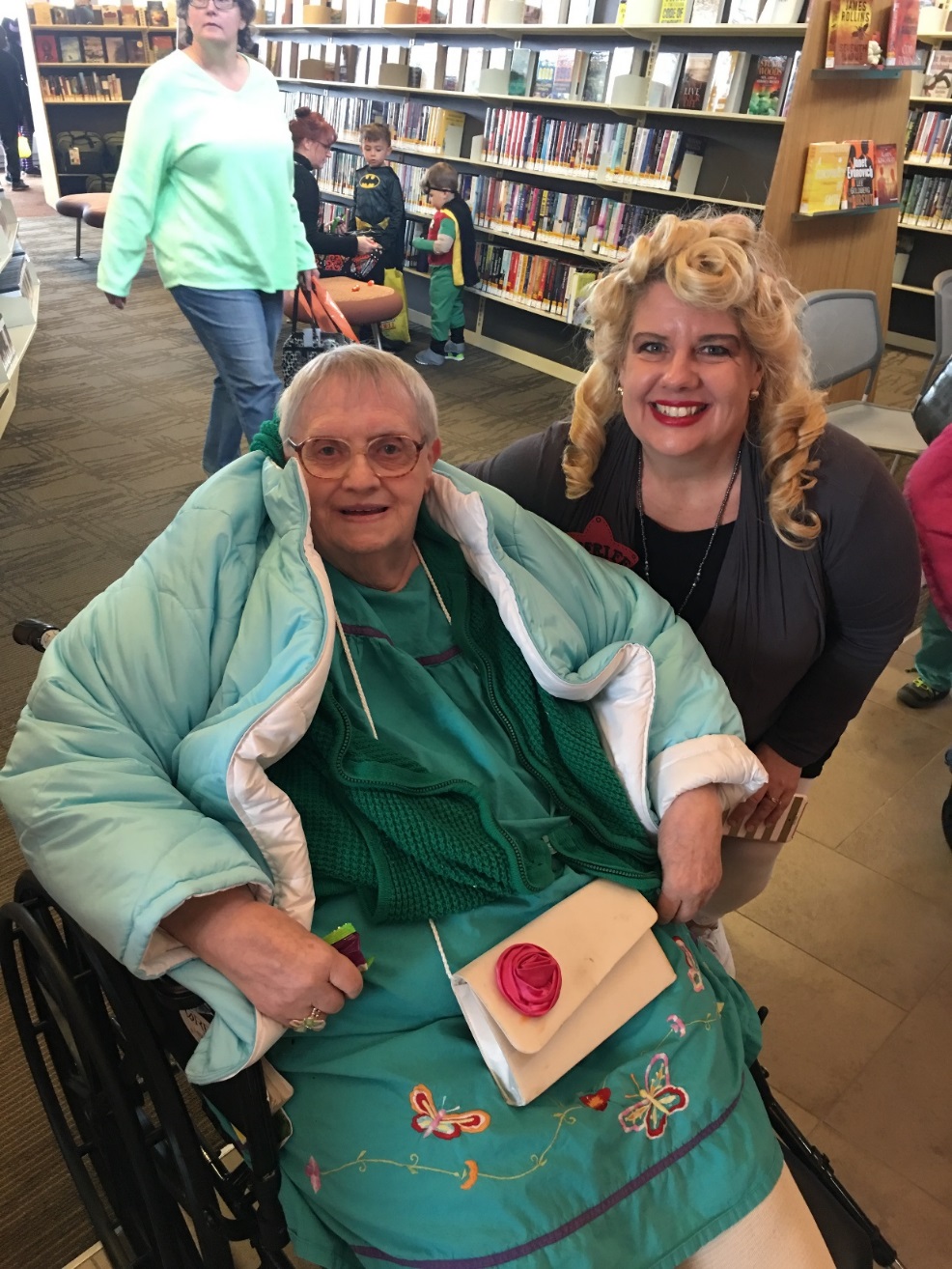 21
Desserts
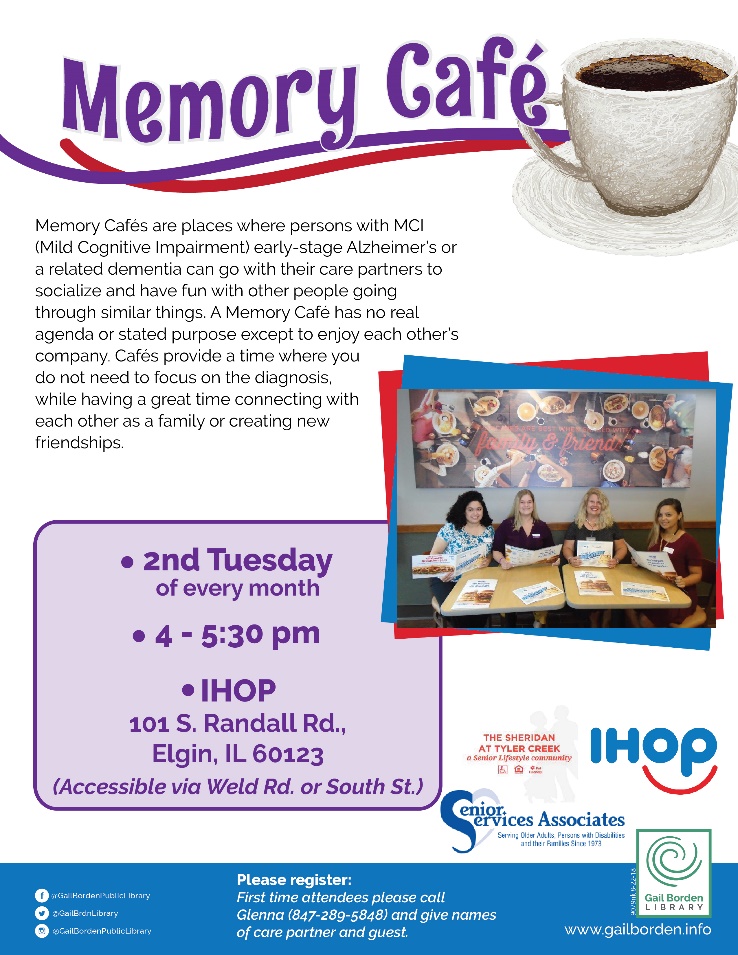 Become a Dementia Friendly Community

Memory Café

 Train community business partners to become Dementia Friendly
	www.dementiafriendsusa.org



Share your program photos and get ideas from others on the Facebook group:
	www.bit.ly./CGideahub
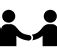 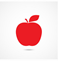 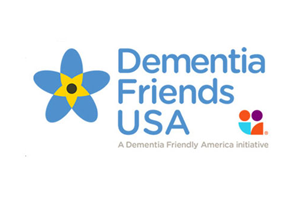 22
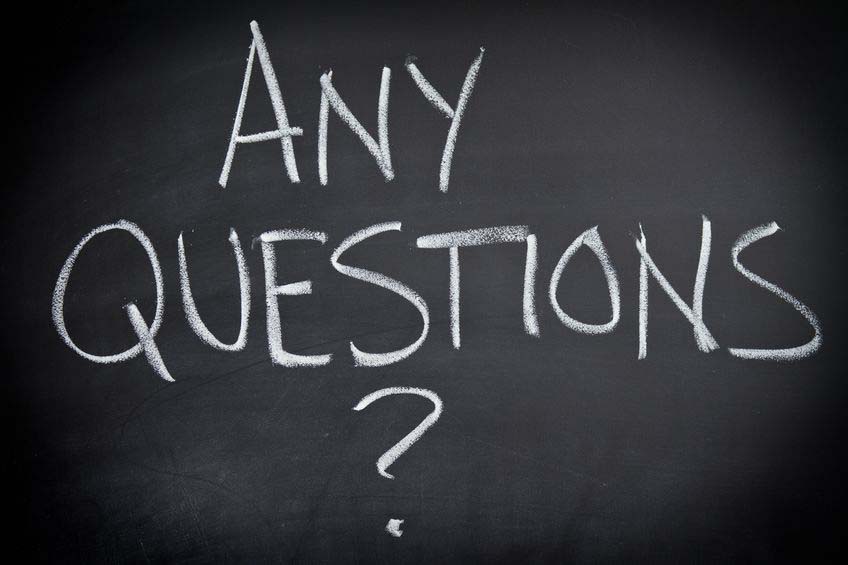 23
Door Prizes
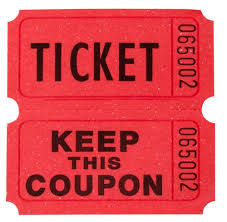 24
Contact Information:
Glenna Godinsky			Ana Devine
Life Enrichment Liaison		Director of Branch Services
(847) 289-5848			(847) 931-2091
ggodinsky@gailborden.info	adevine@gailborden.info
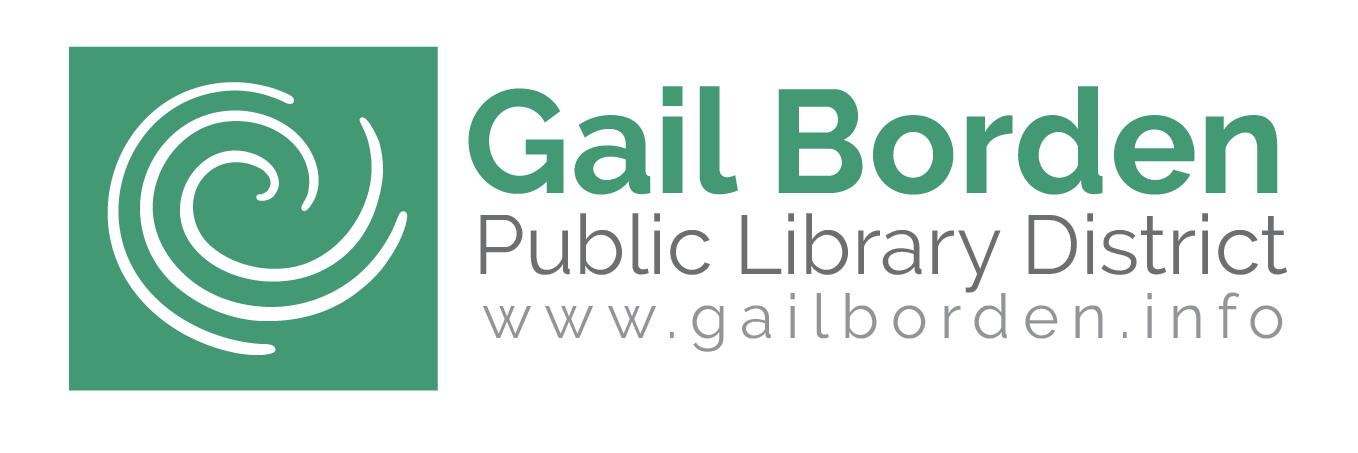 25